Part 1
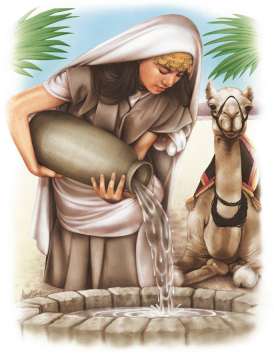 Mother’s Day 2022
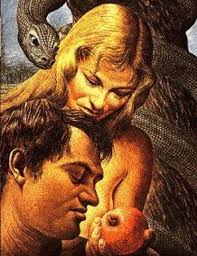 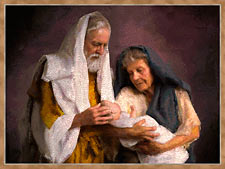 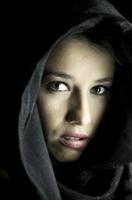 Life 
     Lessons
           from  
                Women of the Bible
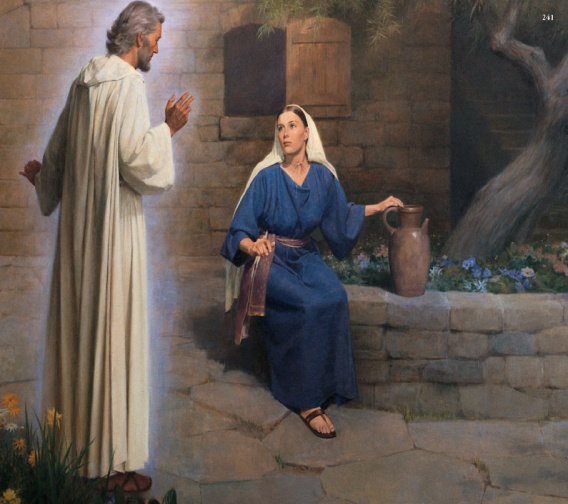 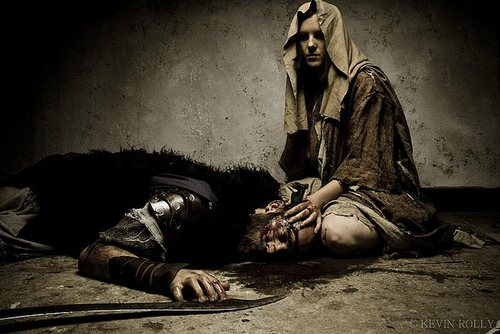 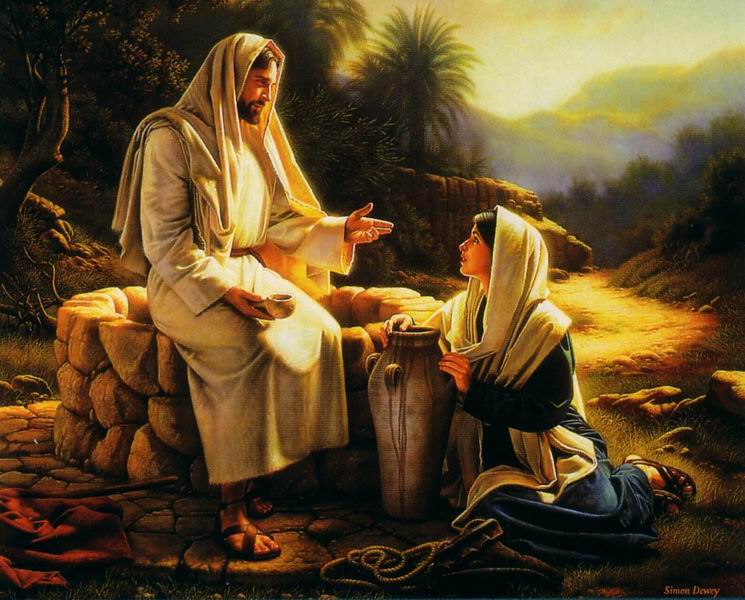 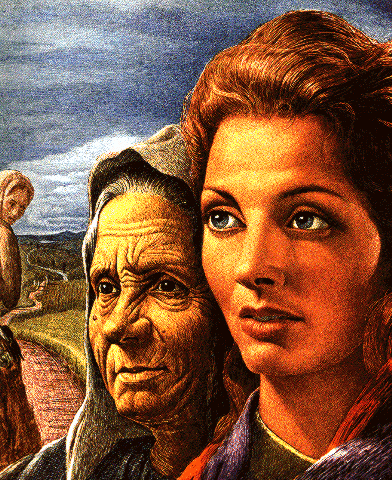 We Can Learn Some… 
    …Rich Life Lessons from People in the Bible 
             ...Especially the Women 
Some are Well Known...
      …Others Not So
Let’s Mention a Few
        …and a Life Lesson They Teach
Eve
Genesis 3:6-8

What You Do or Don't Do Effects More …
                    …Than You Can Imagine

Thank God for Gen 3:15
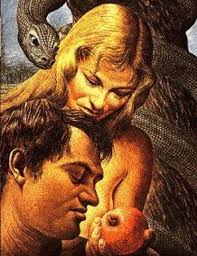 Sarah
Gen 21:1-11
Don’t Ever Think Its Too Late… 
               …for God to Keep His Promise

Quit Trying to Help Him
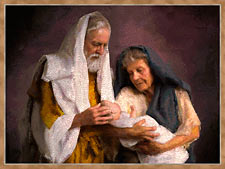 Hagar
Gen 21:12-21
Even When You Feel Rejected
    ...and Cast Away
                …God Sees and Responds

 He's Been There
 Isa 53
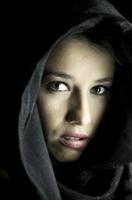 Rebekah
Gen 24
God Blesses those Who…
                           …Give it All they Got
For it is a Being Most Like Your Savior
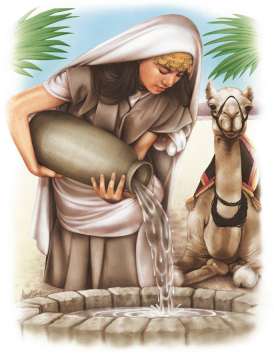